Essential nutrition in ICU
นางสาวสิรินทรา นาหอคำ
นางสาวรัฐริญญา ศรีบุญเพ็ง
นางสาวณพัฒน์สรณ์  พิษิฐกูล
When to feed ??
V/S stable
 GI tract
Indication
Contraindication
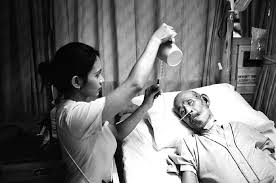 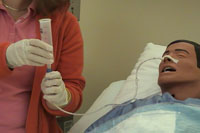 ลักษณะและสภาพผู้ป่วย
In Critical care
Early EN ภายใน 24-48 ชั่วโมง
    ESPEN:European society of PN and EN แนะนำให้เริ่มภายใน 24 ชม. ช่วยกระตุ้นระบบภูมิคุ้มกันของลำไส้ :Gut และ Mucosa –associated lymphoid tissue  (Brantly,2012)
ลักษณะและสภาพผู้ป่วย
Owens &Fang ,2007 ให้ความสำคัญในการให้อาหารแก่ผู้ป่วยวิกฤตภายหลังการช่วยเหลือผู้ป่วยมีสภาวะคงที่ โดยเรียงลำดับ คือ
ประเด็นสำคัญการให้early EN ผู้ป่วยวิกฤต                            (วิบูลย์ ตระกูลฮุน, 2558)
ผู้ป่วยวิกฤตที่ได้รับยากระตุ้นระบบไหลเวียนในขนาดต่ำ 
   (dopamine หรือ dobutamine <5µg/kg/min  หรือ
      noradrenaline < 0.1µg/kg/min ) ต้องมีการประเมินสภาวะในช่องท้องและระบบทางเดินอาหารอย่างระมัดระวัง ผู้ป่วยวิกฤตมักมีการไหลเวียนเลือดลดลง การเริ่มให้ EN มีความเสี่ยงต่อภาวะลำไส้ขาดเลือดได้มาก
ผู้ป่วยหลังผ่าตัดต่อทางเดินอาหารจากภาวะลำไส้ขาดเลือด มีโอกาสเกิดภาวะลำไส้ขาดเลือดภายหลังผ่าตัดได้
ผู้ป่วยภายหลังผ่าตัดช่องท้องจากมีบาดแผลถูกแทง
วิธีในการให้อาหาร
Gastric feeding
Post-pyrolic feeding
Jejunostomy tube
(ดีกว่าสาย NG tube)
(Howard,2011)
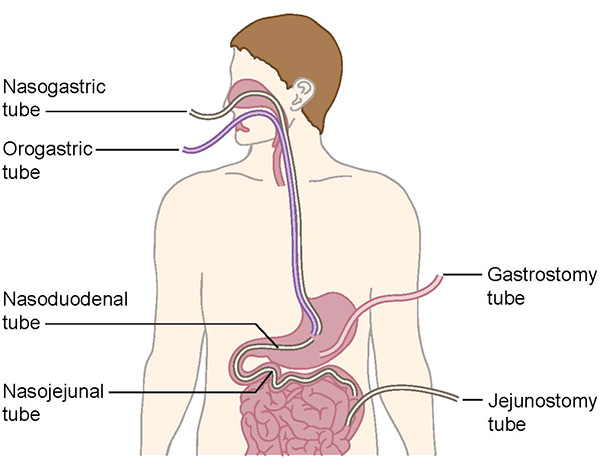 ข้อห้ามของการให้ EN (Brantly,2012)
Severe GI bleed
Severe GI malabsorption
Intractable vomiting or diarrhea 
    to medical management 
Non-operative mechanical GI obstruction
Paralytic ileus
ข้อห้ามของการให้ EN
Severe short-bowel syndrome
 distal high- output fistula: too distal to bypass with feeding tube
Inability to gain access to GI tract
ในผู้ป่วยผู้ใหญ่ที่มีภาวะทุโภชนาการ แต่คาดว่าความจำเป็นที่จะให้ EN น้อยกว่า 5-7 วัน หรือในผู้ป่วยที่ไม่มีภาวะทุโภชนาการ โดยคาดว่าน่าจะให้ EN น้อยกว่า 7-9 วัน
สภาวะผู้ป่วยที่สัมพันธ์กับการพิจารณาให้ EN(Raymond,2012)
สภาวะผู้ป่วยที่สัมพันธ์กับการพิจารณาให้ EN (ต่อ)
ความต้องการพลังงานของผู้ป่วยในแต่ละวัน
EE  หมายถึง  ปริมาณพลังงานที่เหมาะสม หรือเพียงพอต่อความต้องการของร่างกายในการสร้างadenosine triphosphate (ATP) 
BEE (basal energy expenditure) หมายถึง พลังงานที่น้อยที่สุดที่ทำให้เกิดกระบวนการเมตาโบลิสมของร่างกายก่อนที่จะมีการทำงานของอวัยวะต่างๆในร่างกาย 
TEE หรือ total energy expenditure หมายถึง ผลรวมของพลังงานทั้งหมดในแต่ละวันซึ่งรวมถึง BEEพลังงานที่ใช้ในการย่อย และดูดซึมอาหาร, การใช้พลังงานจากการทำงานของร่างกายในแต่ละวัน และการใช้พลังงานของผู้ป่วยเฉพาะโรค
วิธีการประเมิน energey expenditure
1. การประเมินด้วย indirect calorimetry
     ต้องอาศัยเครื่องมือในการประเมิน โดยประเมินค่า oxygen consumption และ carbondioxide production ของผู้ป่วยในแต่ละวัน และนำมาคำนวณหา TEE ด้วย Weir equation       การวัด indirect calorimetry เพื่อลดความผิดพลาด ควรวัดหลังจากผู้ป่วยมีสภาวะคงที่ประมาณ 30-60 นาที และต้องได้รับยาคลายกังวล (sedative agents) ในผู้ป่วยที่ได้รับระดับออกซิเจนที่สูงเกินร้อยละ 60 (FiO2 > 0.6)
สูตรในการคำนวณหา TEE (predictive equation)
Harris-Benedict equation 
โดยใช้น้ำหนัก ความสูง และอายุมาคำนวณ แยกในแต่ละเพศ 
เพศชาย:
BEE = 66.47 + 13.75 (BW=Kg) + 5.00 (HT=Cm) - 6.75 (อายุ)
เพศหญิง:
BEE = 655.09 + 9.56 (BW=Kg) + 1.85 (HT=Cm) - 4.68(อายุ)
ค่าคำนวณ BEE ที่ได้ นำมาหาค่า TEE อีกครั้งหนึ่งตามภาวะต่างๆ ของผู้ป่วย ดังตาราง
ภาวะแทรกซ้อนจากโภชนบำบัด (complication ofnutritional support)
ภาวะแทรกซ้อนจากโภชนบำบัด (complication ofnutritional support) (ต่อ)
การติดตามภาวะโภชนบำบัดและผลแทรกซ้อน (Monitoring of nutritional support and its complications)
การติดตามภาวะโภชนบำบัดและผลแทรกซ้อน (Monitoring of nutritional support and its complications) (ต่อ)
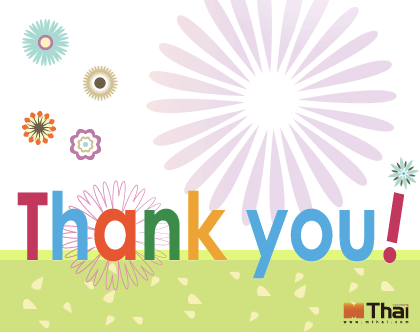